人教版高中数学B版必修第一册  第二章 2.2.4第1课时
《2.2.4 均值不等式及其应用》
主  讲 人：于海飞　北京师范大学第二附属中学
审核指导：李   梁    北京市西城区教育研修学院
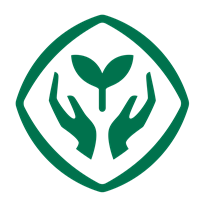 新课讲解
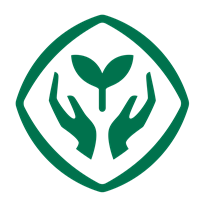 新课讲解
【任务】：完成教材P72“尝试与发现” ，解决下列问题：
1.算术平均数的几何意义？几何平均值的几何意义？
2.它们的大小关系如何呢？
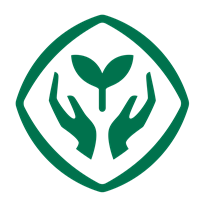 新课讲解
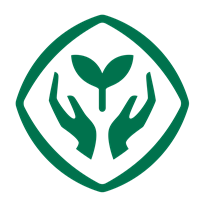 新课讲解
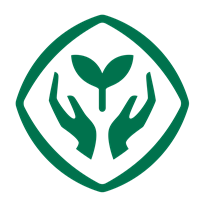 新课讲解
【任务】
师生一起研究教材P73 — “探索与研究”中的问题，可以和你的同桌交流，给出相应的结论.
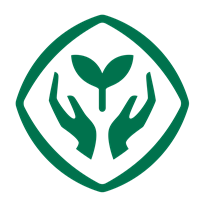 新课讲解
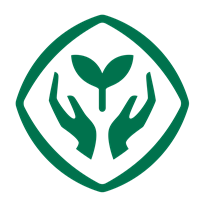 新课讲解
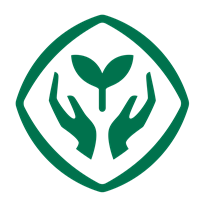 归纳小结
1.算术平均值和几何平均值 
2.均值不等式（又称基本不等式）以及均值不等式的几何意义（两个哦）
3.用均值不等式解题的格式要求
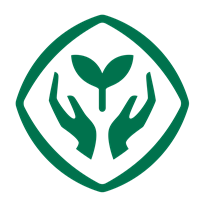 课后作业
1.完成教材P76上“探索与研究”，每位同学将总结出来的规律整理好，下节课交流.
2.教材P76，练习A 1、2；练习B 2、3
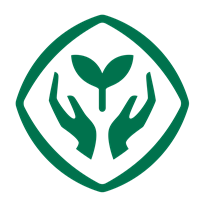 谢
谢
谢
看
看
看
谢
谢
谢
观
观
观
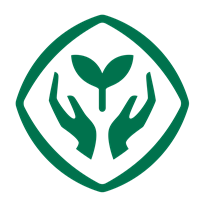